A2D2 Operational Meeting
Michael Geelhoed
Upgrade and Status
Machine errors
Still have ENSW, CARR, FOIL Errors
Technician on site September 1st to continue troubleshooting

Computer battery Dead
Either new battery $150 
New computer ~$2,000

Procurements
New SUNY Containers are in
Low Dose Films Pur Req #311174
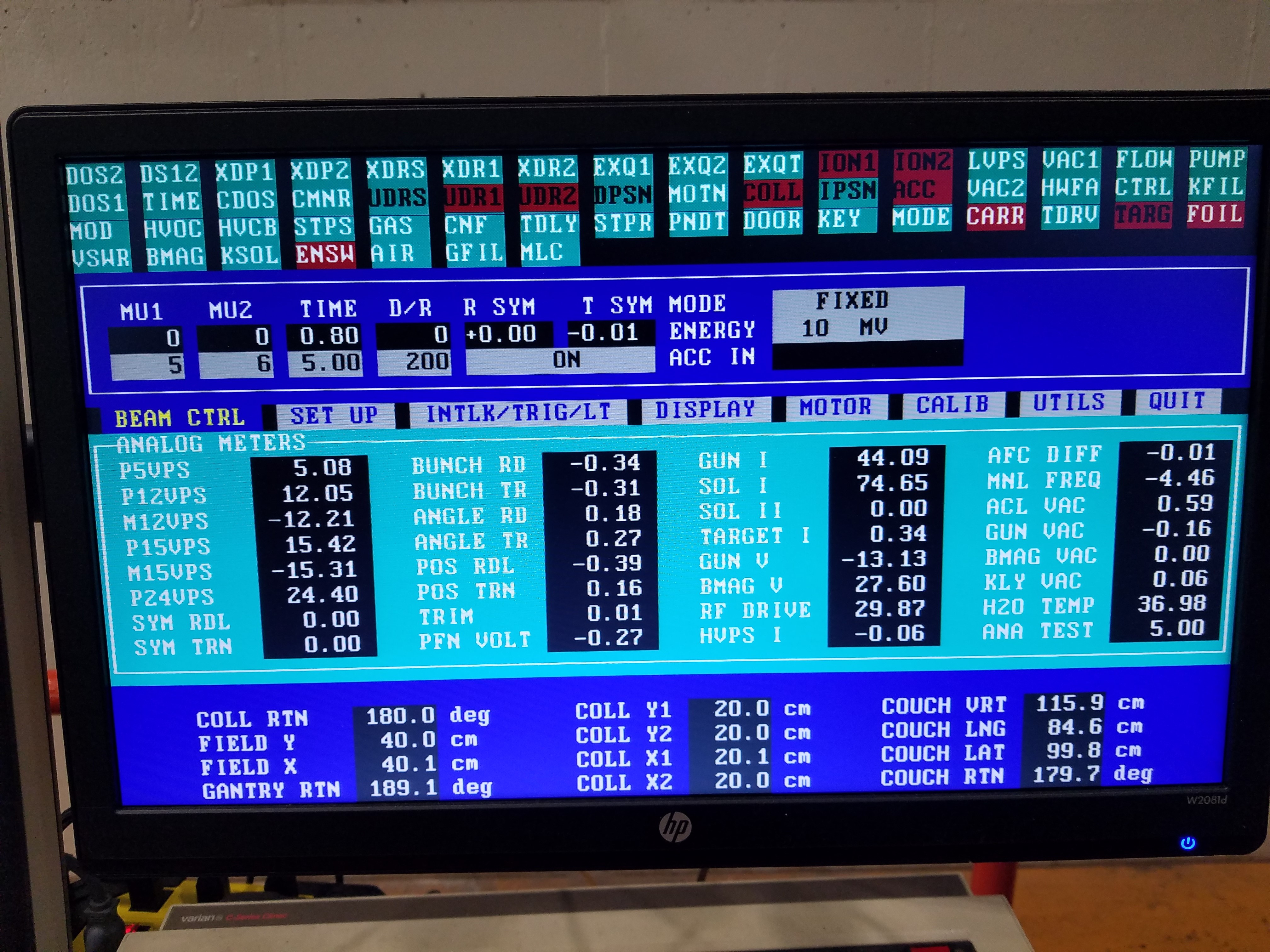 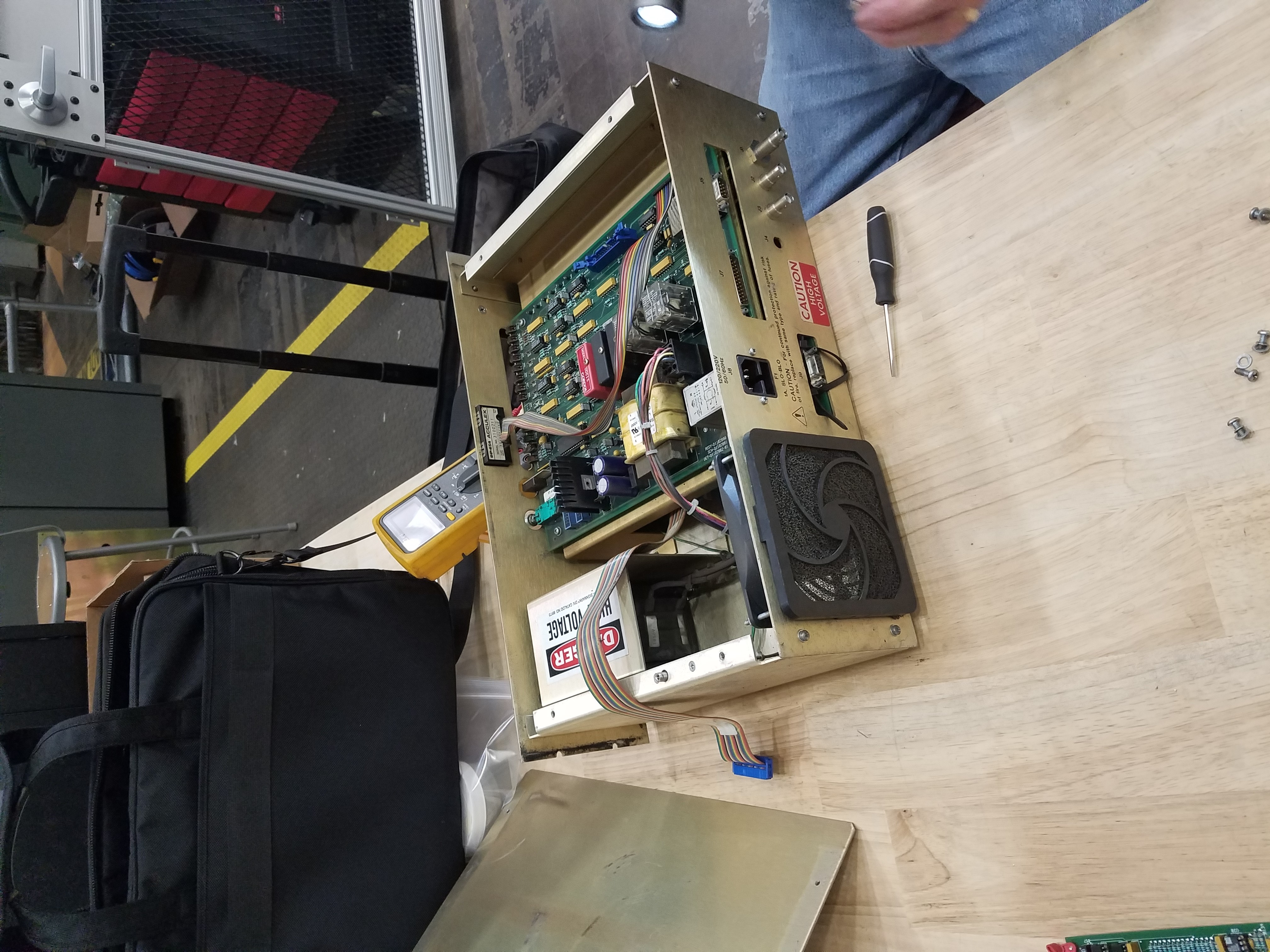 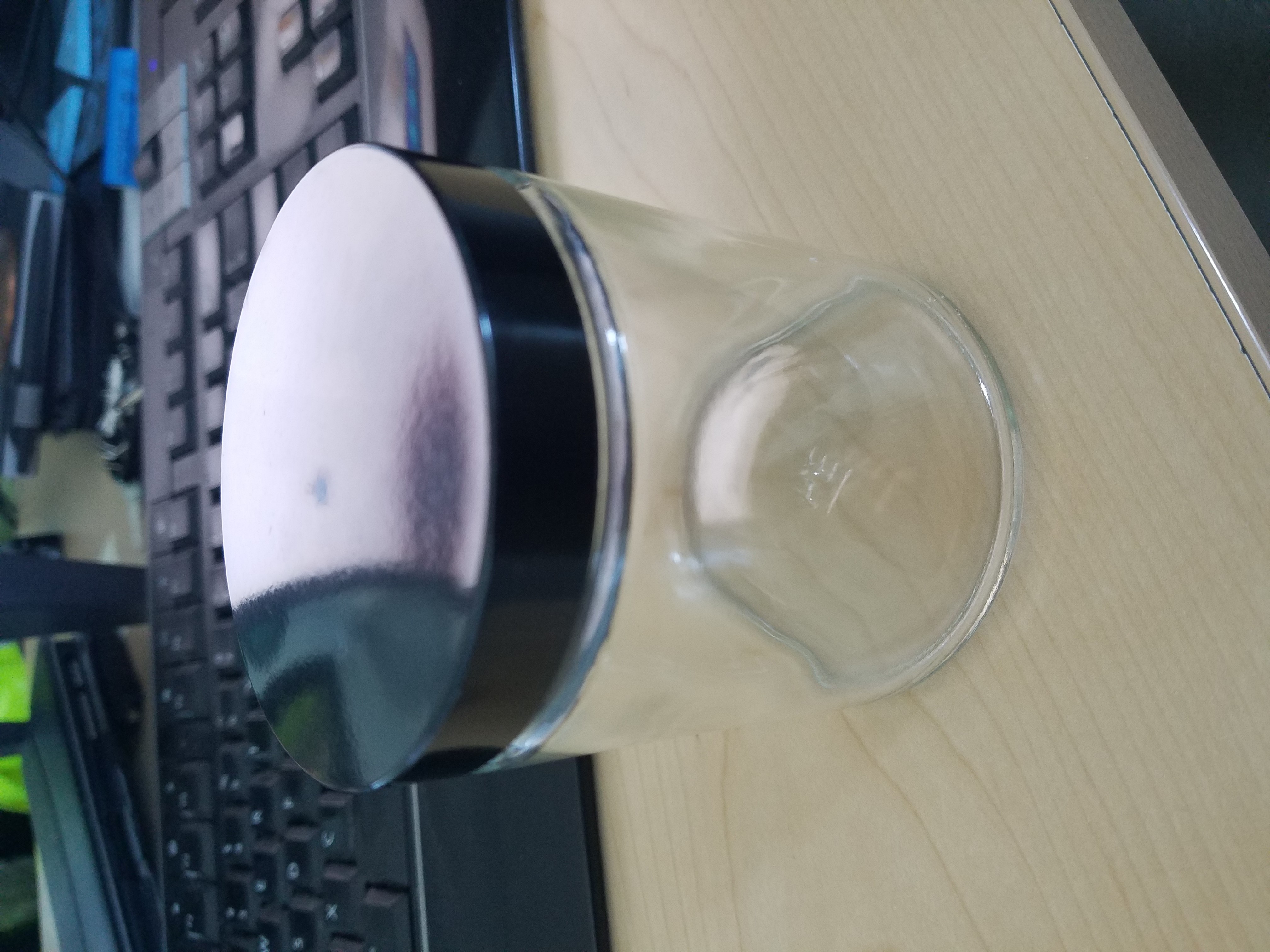 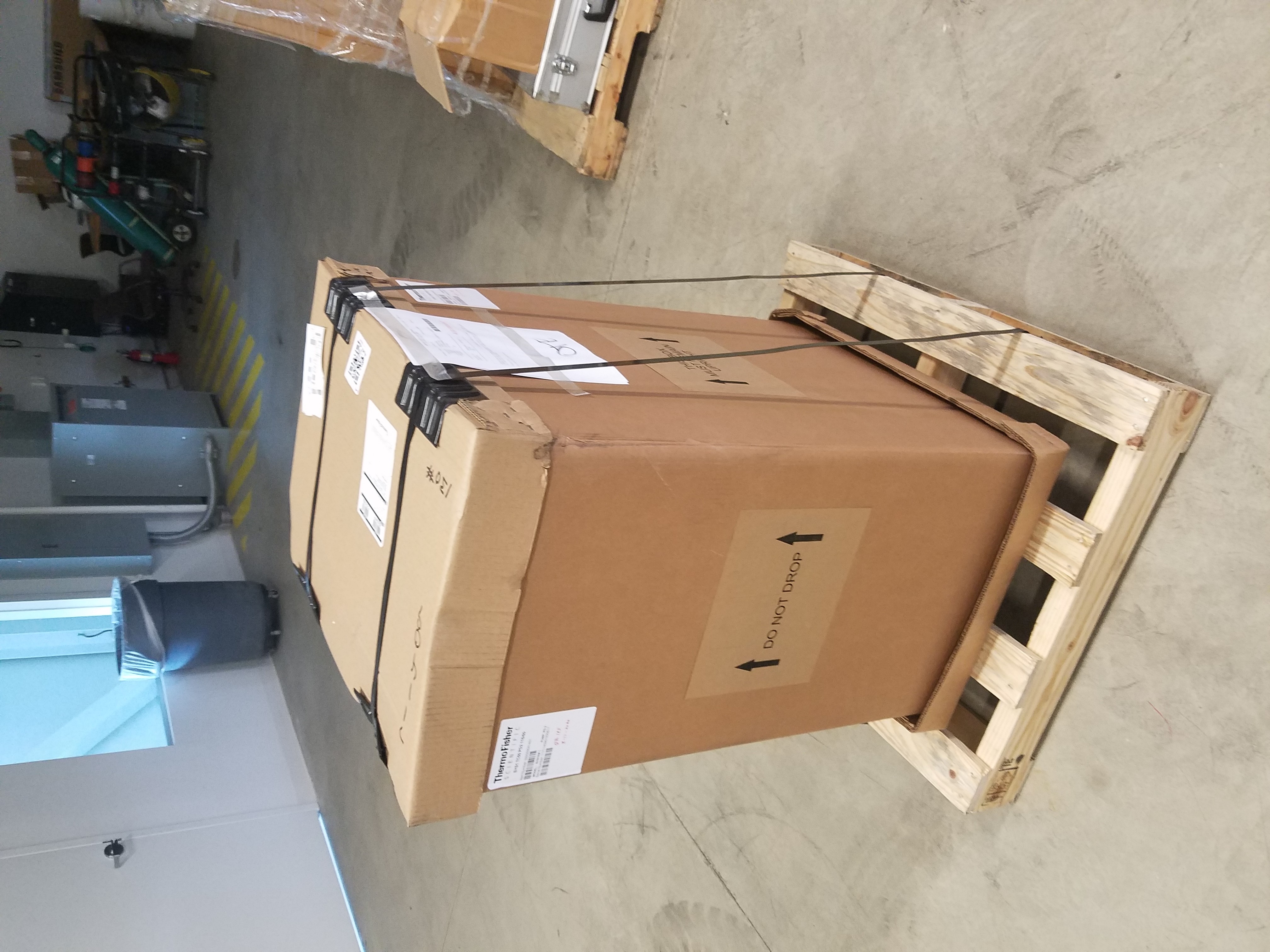 2
Work and Samples on the horizon
Stonybrook (SUNY CRADA)
GWRC Ballast Water (CRADA)
APS-TD Nb Cavity (Internal)

Regher Solar (SPP)
PPD CMS Detector Boards (Internal)

FDA (CRADA/RCA)
NIU/DuPage (NPUA)
APTIM Leachrate (CRADA/SOW pending)
MWRD (~ months)
EERE 3M
SRNL
3